Exercices 4p28150, 52, 53 p289
Seconde B
MATHÉMATIQUES
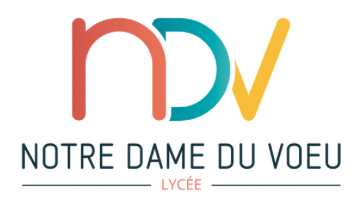 Exercice 4 page 281
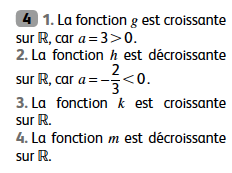 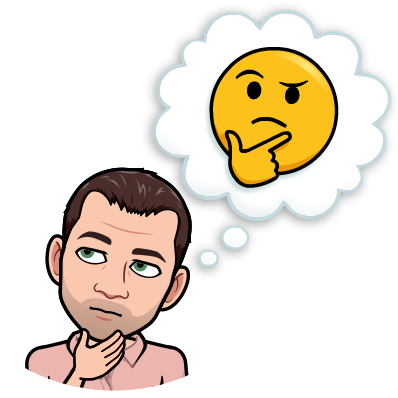 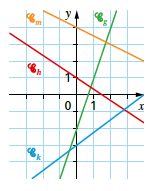 Exercice 50 page 289
1. On construit 
les tableaux de valeurs
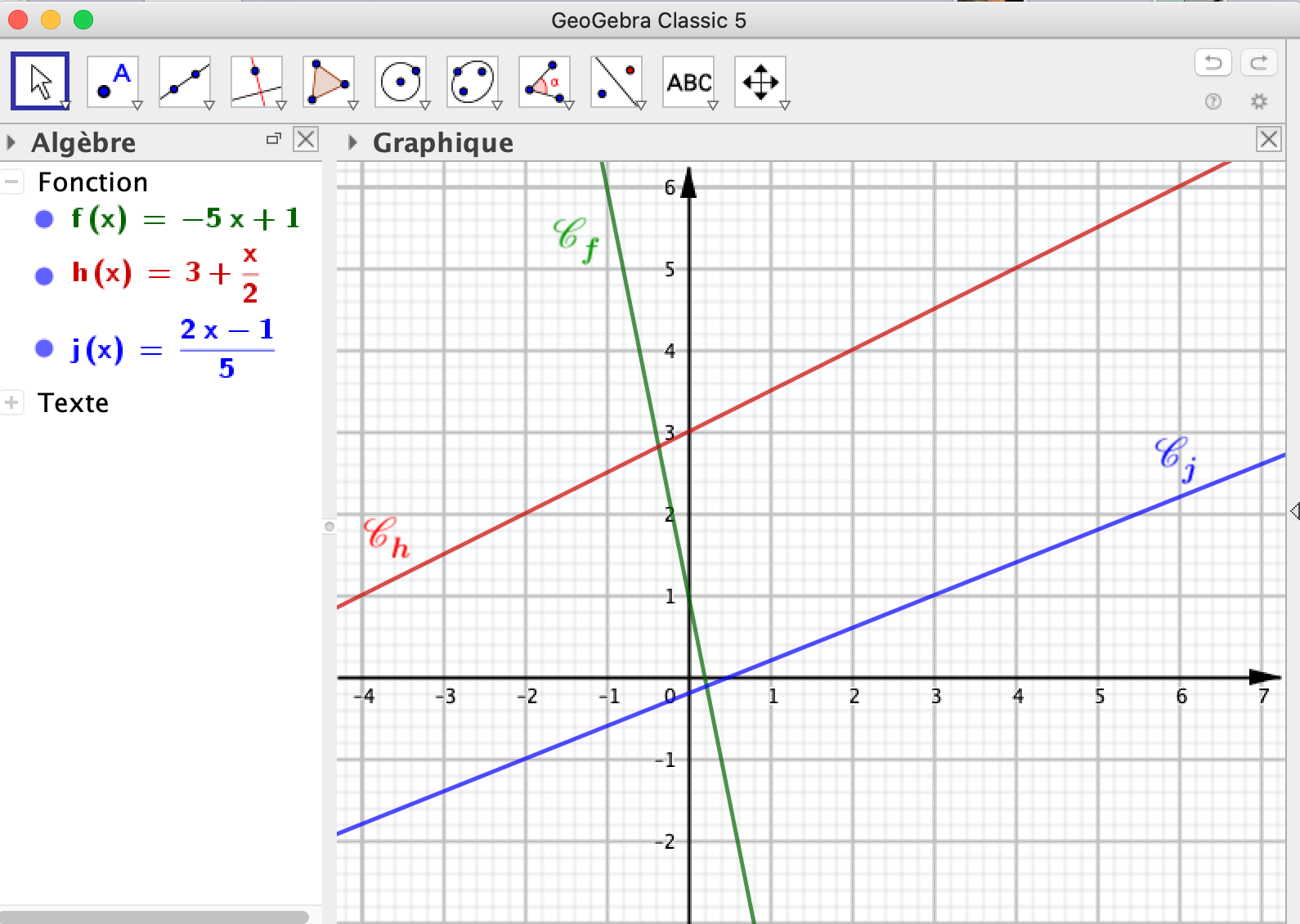 3. On trace 
les droites et on les nomme.
2. On place 
les points sur le graphique
Exercice 51 page 289 (Pour s’entraîner)
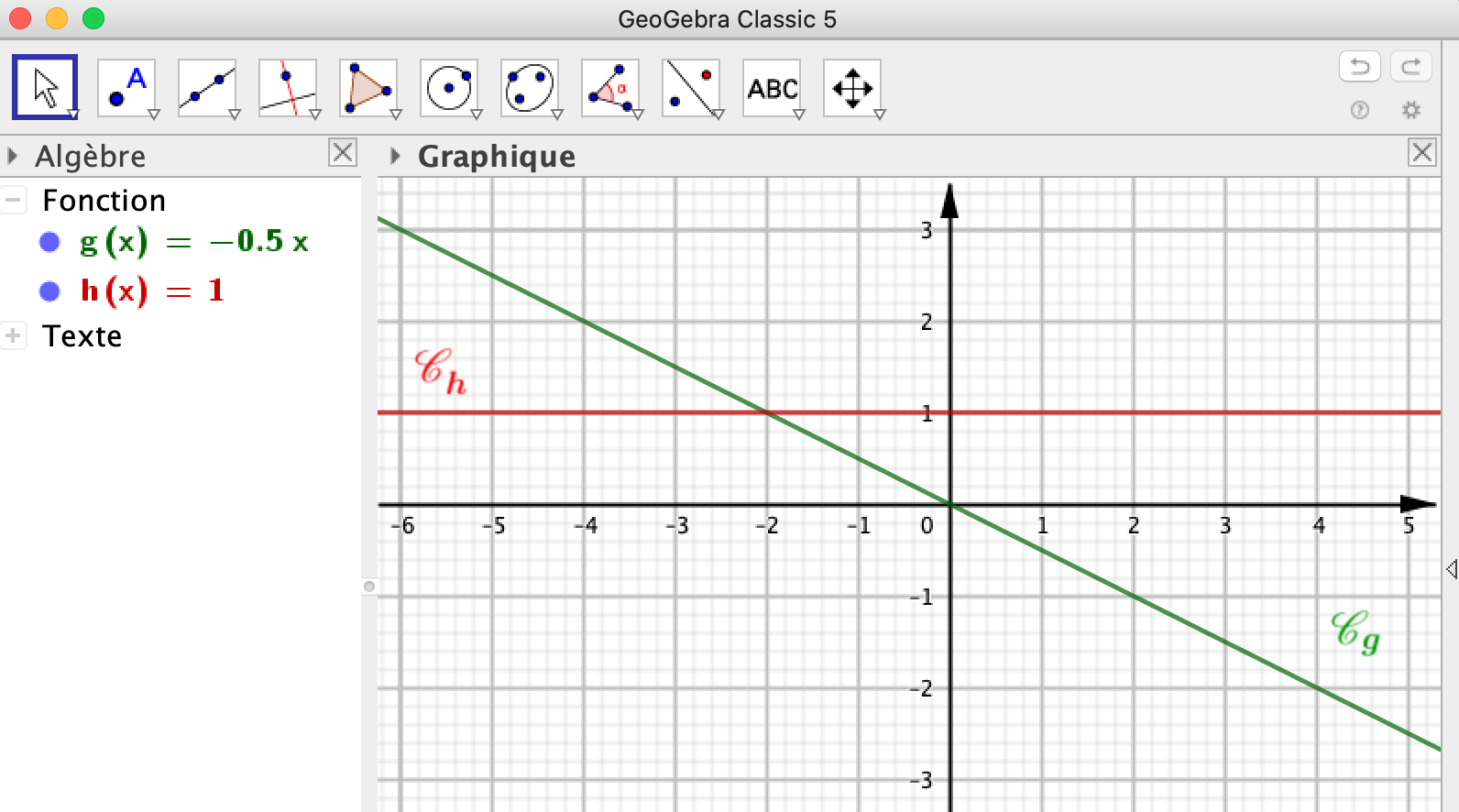 Exercice 52 page 289
Exercice 53 page 289
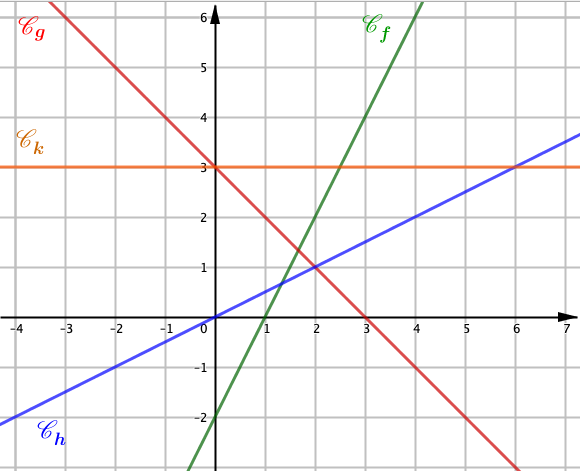 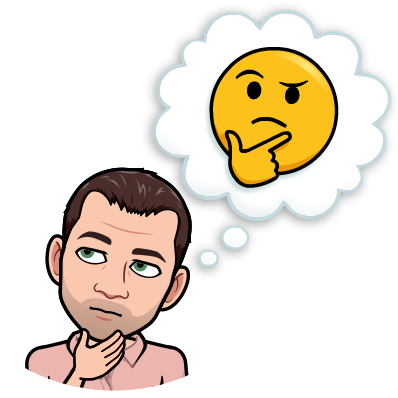 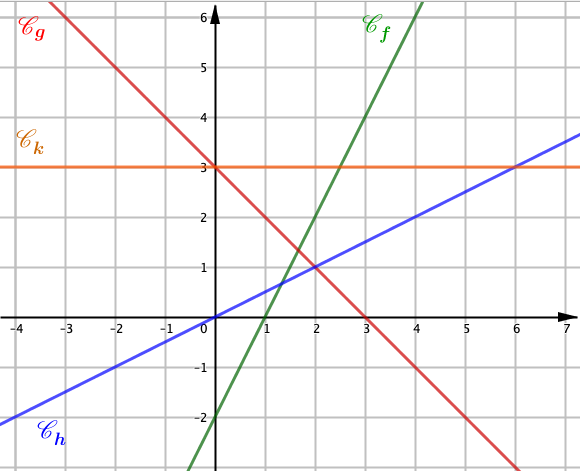 -2
2
2
1
6
-2
-4
3